Forrelation: A Problem that Optimally Separates Quantum from Classical Computing
|0
H
H
H
|0
H
f
H
g
H
|0
H
H
H
Scott Aaronson (MIT)
Andris Ambainis (U. of Latvia)
What’s the biggest advantage QC ever gives you for anything?
Factoring and Discrete Log:
quantum
classical
Of course, only conjectural.
But in the black-box model, we can actually prove stuff!
Often M=2
“Quantum query to f”:
x
f(x)
f
Let P be a promise problem about f—e.g., is f 1-to-1 or 2-to-1?  Is f periodic or far from periodic?
Q(P) = Bounded-error quantum query complexity of P
R(P) = Bounded-error randomized query complexity of P
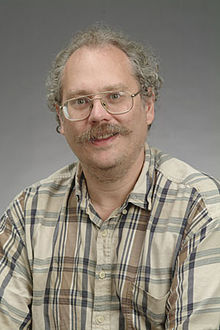 “Shor’s real result”:
Buhrman et al.’s Speedup Question (2001): 
Is this the best possible?  Could there be a property of N-bit strings that took only O(1) queries to test quantumly, but (N) classically?
Known separations are “suboptimal”!
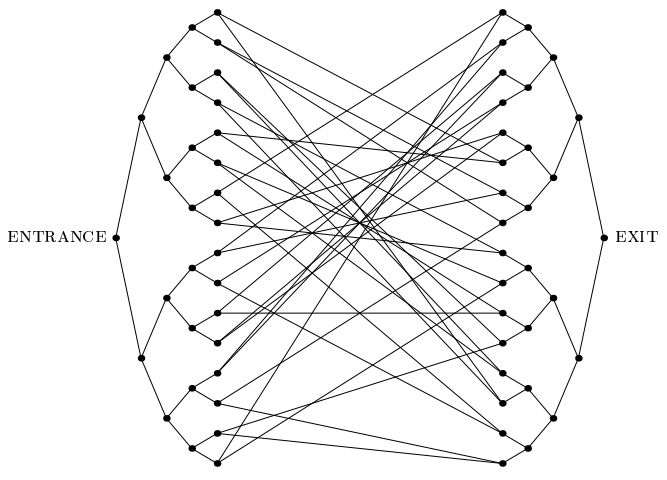 Simon’s Problem:Q=O(log N), R=(N)
Glued Trees (Childs et al. 2003):Q=O(polylog N), R=(N)
For total Boolean functions [BBCMW’98] and symmetric functions [A.-Ambainis 2013], only polynomial separations are possible
Our Main Results
1. Largest Known Quantum Speedup.   A problem (Forrelation) with
For classical people: a lower bound on number of randomized queries needed to detect small pairwise covariances in real Gaussian variables x1,…,xN
Answers Buhrman et al.’s Speedup Question in the negative
2. Optimality of Speedup.  For every partial Boolean function P, if Q(P)T then
For classical people: a randomized algorithm to approximate bounded, low-degree, “block-multilinear” polynomials with a sublinear number of queries
The Forrelation Problem
Given black-box access to two Boolean functions
Let
Decide whether f,g0.6 or |f,g|0.01, promised that one of these is the case
A. 2010: Introduced this problem, as a candidate for a black-box problem in BQP but not in PH
Showed that R(Forrelation)=(N1/4) and Q(Forrelation)=1
Example
g(0000)=+1g(0001)=+1g(0010)=-1g(0011)=-1g(0100)=+1g(0101)=+1g(0110)=-1g(0111)=-1g(1000)=+1g(1001)=-1g(1010)=-1g(1011)=-1g(1100)=+1g(1101)=-1g(1110)=-1g(1111)=+1
f(0000)=-1f(0001)=+1f(0010)=+1f(0011)=+1f(0100)=-1f(0101)=+1f(0110)=+1f(0111)=-1f(1000)=+1f(1001)=-1f(1010)=+1f(1011)=-1f(1100)=+1f(1101)=-1f(1110)=-1f(1111)=+1
Trivial Quantum Algorithm!
|0
H
H
H
|0
H
f
H
g
H
|0
H
H
H
Probability of observing |0n:
Can even reduce from 2 queries to 1
Proving the Randomized Lower Bound
Gaussian Distinguishing: We’re given real N(0,1) Gaussian variables x1,…,xM, and promised that either
The xi’s are all independent, or
The xi’s lie in a fixed low-dimensional subspace SRM, which causes |Cov(xi,xj)| for all i,j
Problem: Decide which.
Gaussian Distinguishing  Forrelation (rounding reduction):
Theorem:
Main Result: Any classical algorithm for Gaussian Distinguishing must query                    variables
(In Forrelation case, M=2N and =1/N, so get                                        )
Proof Idea: Treat each query as giving |vi, where | is Gaussian and v1,…,vM are unit “test vectors” such that |vi|vj| for all i,j
If the vi’s were perfectly orthogonal, each query would return an independent N(0,1) Gaussian.  As it is, the vi’s are close to orthogonal
So, use Gram-Schmidt and Azuma’s Inequality to argue the first t query responses are close to independent Gaussians, w.h.p.—meaning the algorithm hasn’t yet learned much
v1
v2
Classical Simulation of k-Query Quantum Algorithms
Beals et al. 1998: Let A be a quantum algorithm that makes T queries to X=(x1,…,xN).  Then p(X)=Pr[A accepts X] is a real polynomial in the xi’s, of degree at most 2T
Our Addendum: There’s a degree-2T block-multilinear polynomial, q(X1,…,X2T), which equals p(X) whenever X1=…=X2T=X, and is bounded in [-1,1] for all Boolean X1,…,X2T
Reason: q(X1,…,X2T) is an inner product of two valid quantum states | and |, both obtained by varying A’s oracle across each of T queries
X4
X3
X1
X2
Theorem: Let q(X1,…,Xk) be any degree-k block-multilinear polynomial that’s bounded in [-1,1] (where each Xi{0,1}N)
Then there’s a randomized algorithm that approximates q to within , with high probability, by querying only
variables
Proof Idea: Repeatedly identify influential variables and “split” them.  Produces exp(k)O(N) new variables, which is linear for constant k
Then just pick a set S of variables at random, query them, and estimate q by summing only monomials over S
k-Fold Forrelation
Given k Boolean functions f1,…,fk:{0,1}n{1,-1}, estimate
Once again, there’s a trivial k-query quantum algorithm!	(Can be improved to k/2 queries)
H
|0
H
H
Bonus Theorem: k-fold Forrelation is BQP-complete for k=poly(n), if f1,…,fk are described by circuits—giving a second sense in which it “captures the full power of QC”
fk
H
|0
H
f1
H
H
|0
H
H
Our Conjecture: k-fold Forrelation requires (N1-1/k) randomized queries—achieving the optimal gap for all k
Open Problems
Prove the classical lower bound for k-fold Forrelation
More broadly: Is there any partial Boolean function P such that Q(P)=polylog(N) while R(P)>>N?
Non-black-box applications of Forrelation?
Generalize our O(N1-1/k)-query estimation algorithm from block-multilinear to arbitrary polynomials        We can do this in the special case k=2, using DFKO
What’s the best quantum/classical query complexity separation for sampling problems?        We show: Fourier Sampling has